從宗教看苦難
課程發展處
個人、社會及人文教育組
學習目標
環視四周
疫症為人類帶來苦難
歷史上，疫症一直是人類、禽畜、其他動物的威脅
宗教教育回答疫症發生的原因和應對方法與其他科目不一樣
宗教角度的「為什麼」是在科學的認知上再追問「意義」，目的是為受到衝擊的價值尋求理解和出路
正常的規律
完整人生: 出生、入學、擇業、成家、發展、退休、離世

一個學年: 開學、上課、陸運會、測驗、旅行、歌唱比賽、大考、暑假

一天行程: 早餐、上課、小息、上課、午飯、上課、放學、課後活動、回家、做家課
規律被打亂了
人生: 有些人的生命被戛然縮短了難以接受
學年: 不少項目取消了不似預期
每天: 留在家中，上網上課程，主要透過網絡與他人接觸先甜後苦
其他被打亂了的包括:超市貨架、藥房門市、外遊計劃、預期收入…… 問為什麼
探究原因是希望不再重蹈覆轍
宗教是人類最早的學科
宗教集結了前人的探究歷程，也總結了一些處世智慧
以下將介紹幾個宗教對疫症或苦難的主要看法
佛教認為四聖諦可以解釋福禍
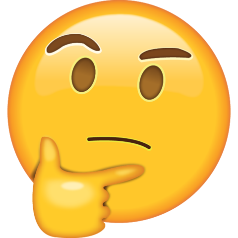 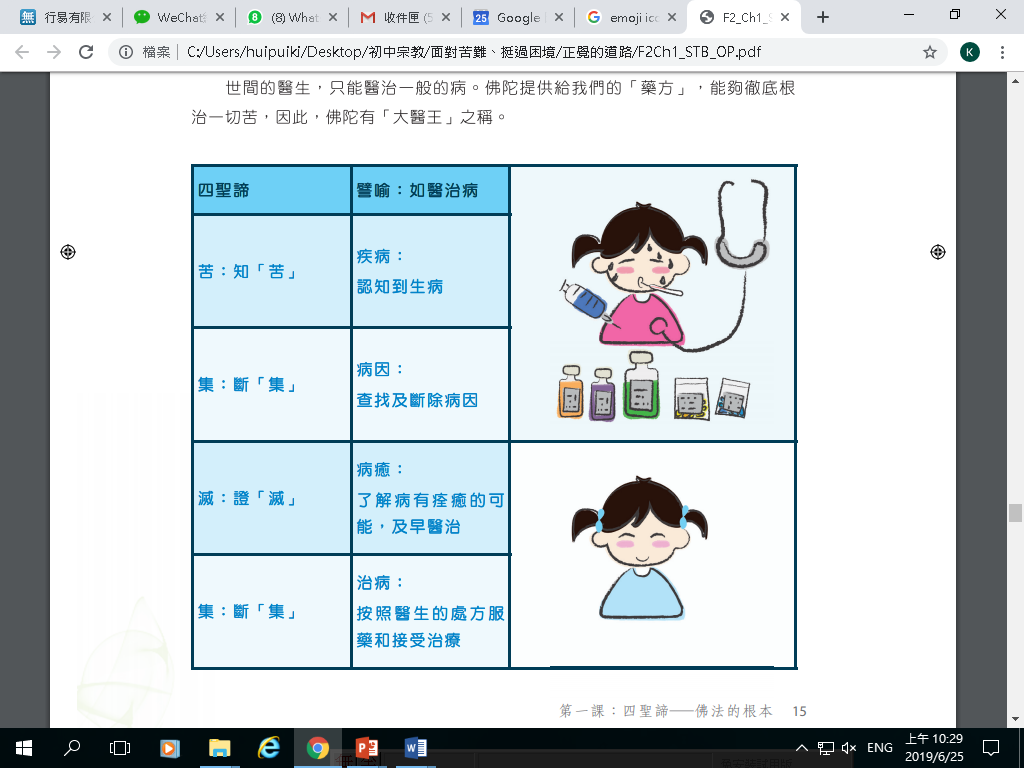 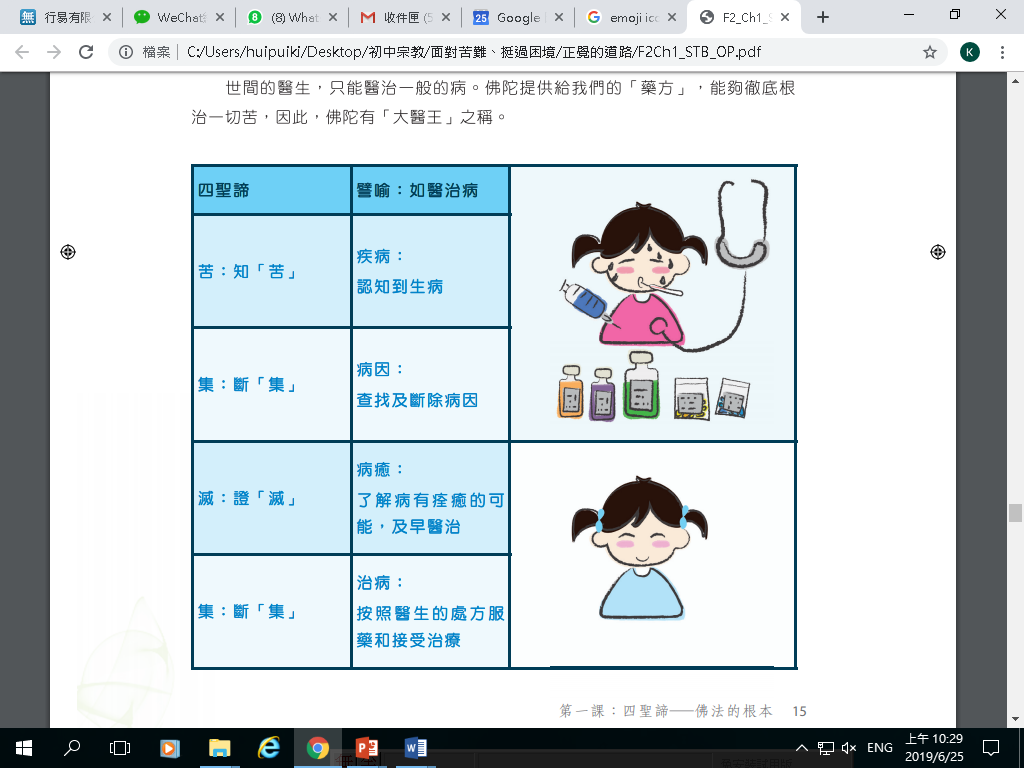 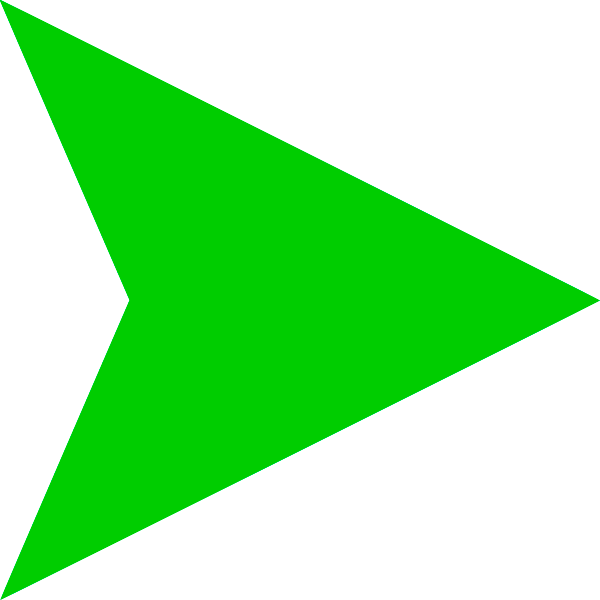 無辜的人受苦，怎解釋?
佛教有輪迴的概念，所以它的因緣果報概念可以用前世的所作所為來解釋暫時無法解釋的果
小結:佛教用因果來理解苦難，所以提倡藉著善行(例如照顧病人)來減少苦難。
佛教對疫症的看法
佛教對疫症的看法
希伯來聖經看苦難
基督宗教福音書看苦難
約翰福音9:11 有一個人，名叫耶穌，他和泥抹我的眼睛，對我說：你往西羅亞池子去洗。我去一洗，就看見了。
基督宗教福音書看苦難
道家對苦難的看法
儒家對苦難的看法
規律被打破
令人震驚、不安
但同樣是機會讓人反思在人生中、學期內甚至每一天甚麼才是值得追求的東西
金錢VS健康
考試VS生命
工作VS家人
要學習處之泰然(至少不要恐慌)，對天對人都要心存感恩
苦難疫症會過去
完